Polymerase Chain Reaction(PCR)
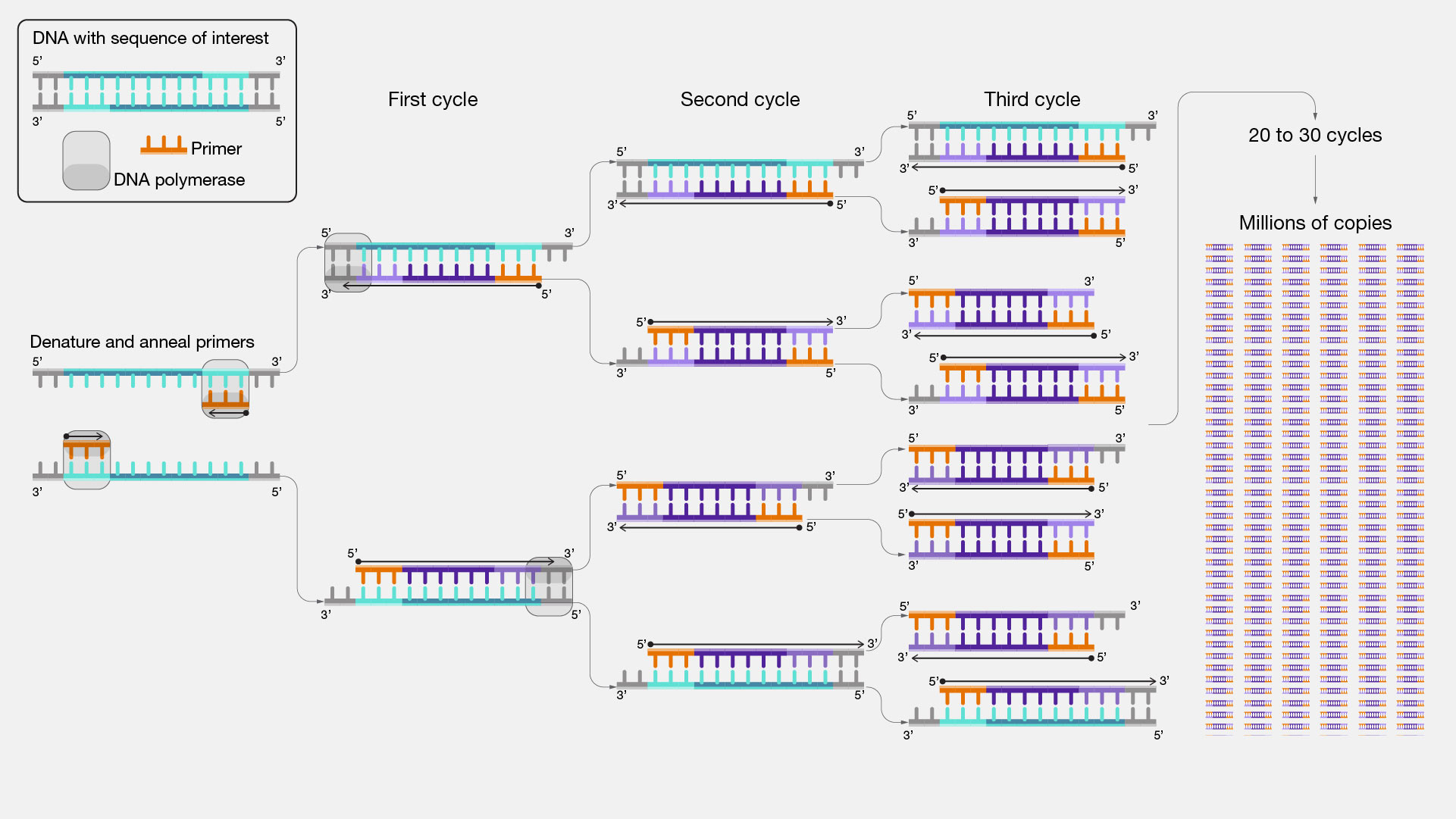 [Speaker Notes: https://www.genome.gov/genetics-glossary/Polymerase-Chain-Reaction]
MAIN ways to clone DNA
PCR (Polymerase Chain Reaction)
Recombinant DNA Technology
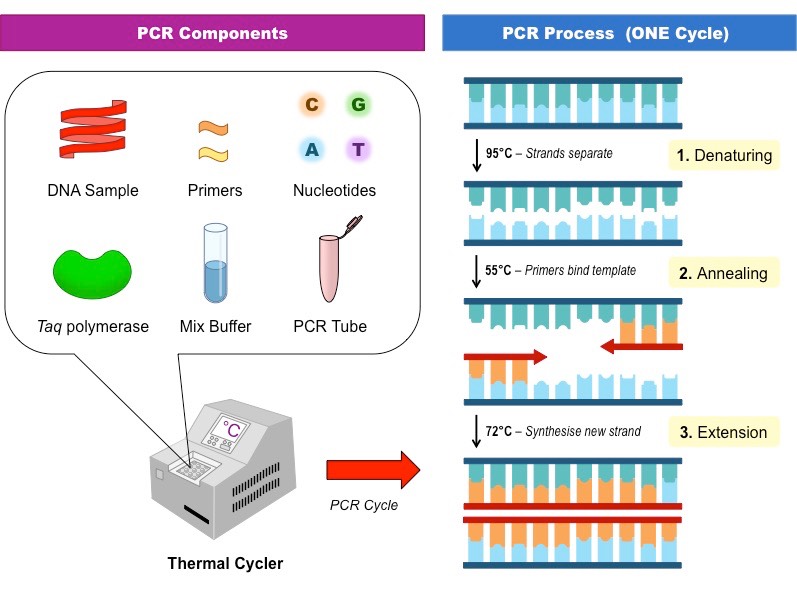 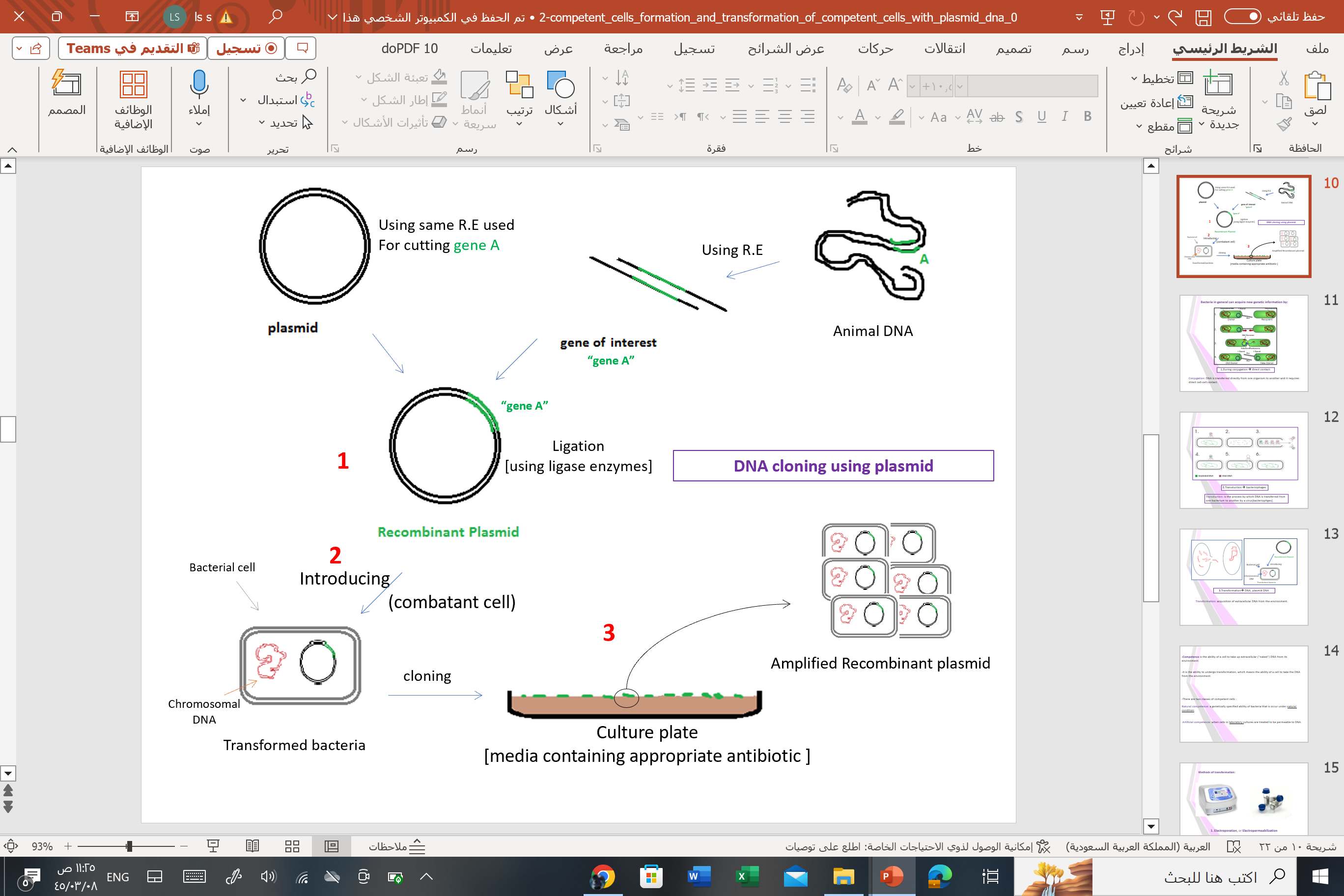 [Speaker Notes: https://facellitate.com/advantages-and-disadvantages-of-pcr-technology/]
Why do we need cloning?
PCR (Polymerase Chain Reaction):


The purpose of this technique, is to amplify a specific segment of DNA (sequence). It allows scientists to make millions or billions of copies of a particular DNA sequence.


method developed by Kary Mullis in the 1980s

Principle:

The principle of PCR (Polymerase Chain Reaction) is based on the ability of DNA polymerase enzymes to synthesize new DNA strands(target sequence) using a DNA template and short DNA primers. PCR allows for the amplification of a specific target DNA sequence(in the template), generating millions or billions of copies of that sequence.
PCR components:


1- DNA template (contain the target DNA to be amplified),

 2- Primers (short DNA sequences that flank the target region),

3- nucleotides (building blocks of new DNA) (dNTPs or deoxynucleotide triphosphates)

4-  DNA polymerase enzyme (such as Taq polymerase, which can withstand high temperatures).  amplification. This enzyme is extremely heat resistant, its optimal temperature (72°C).  Note that DNA polymerase, can add a nucleotide only onto a pre-existing (3'-OH group).

5-Water free nucleases.

6-Mgcl2\ KCl
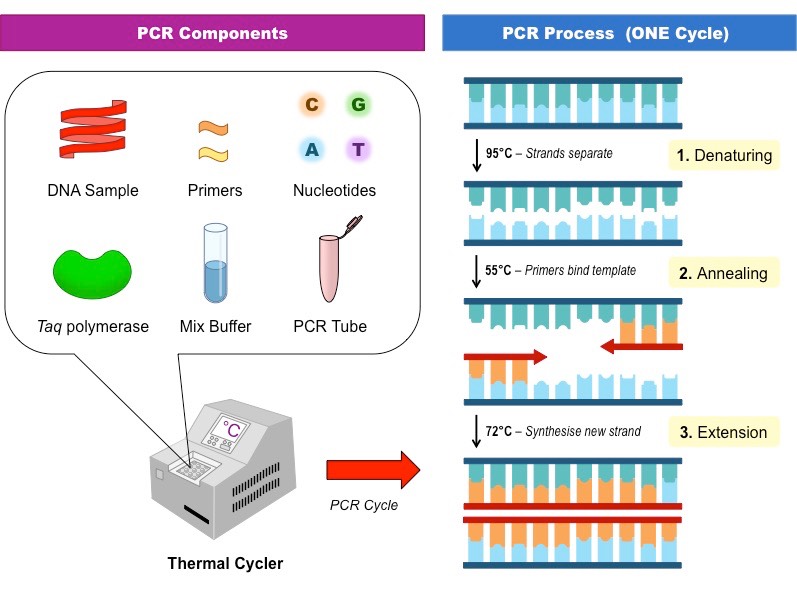 (d-NDPs)
(template)
Working with PCR we need to, 

1- Determine the target sequence (to be amplified) in the DNA template.

2-Design the primers , for that specific sequence in the template DNA. (for both strands , so two primers Reverse and Forword?) they act as starting points for the amplification to start.

3- Set the  suitable PCR device conditions for your sample.

 4-Visualize your result.
There are three main steps of PCR:
Step 1
Step 3
Step 2
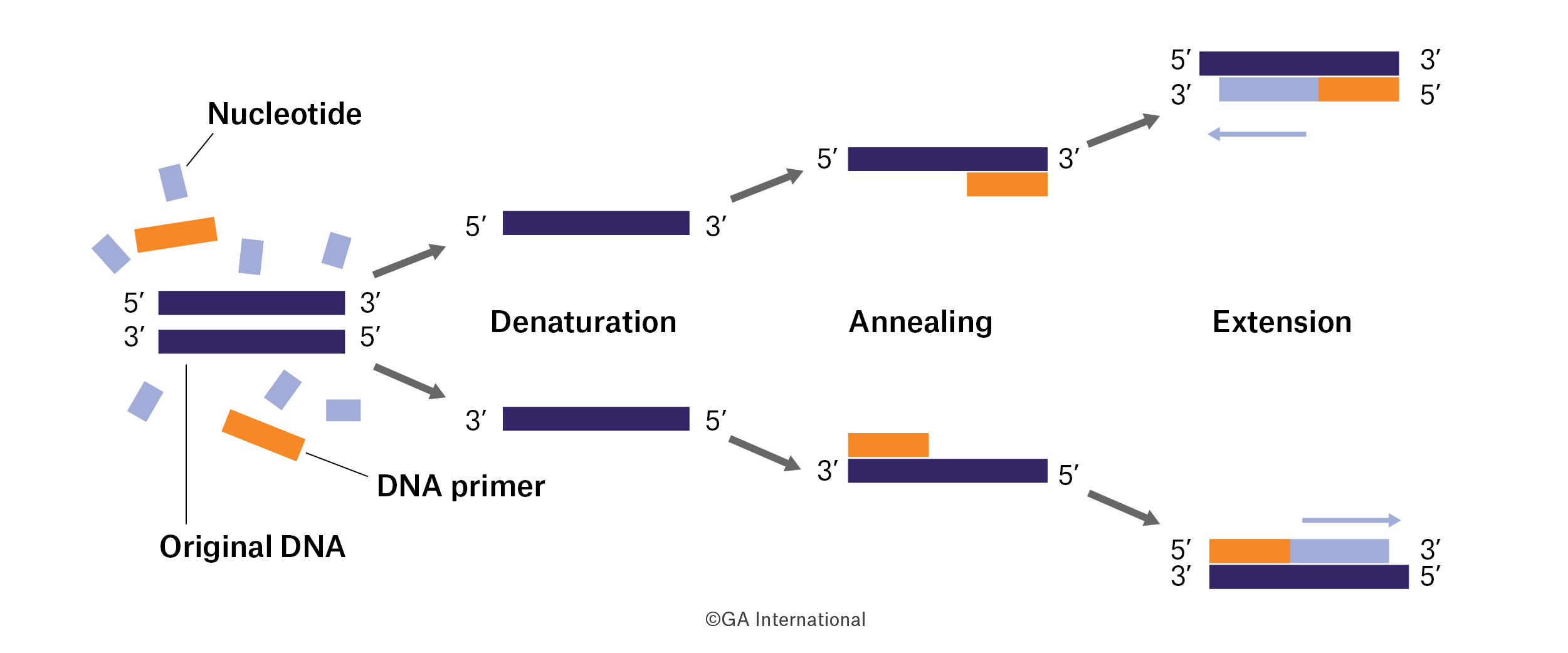 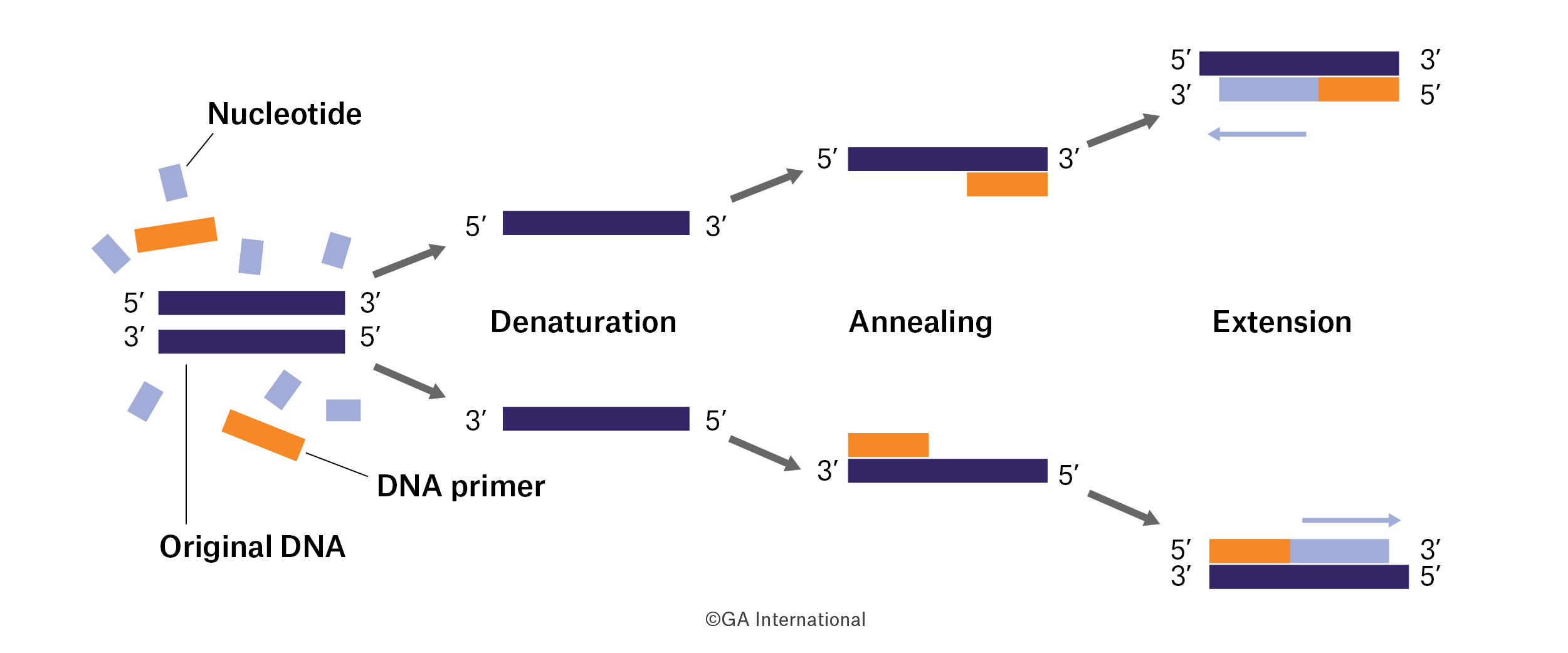 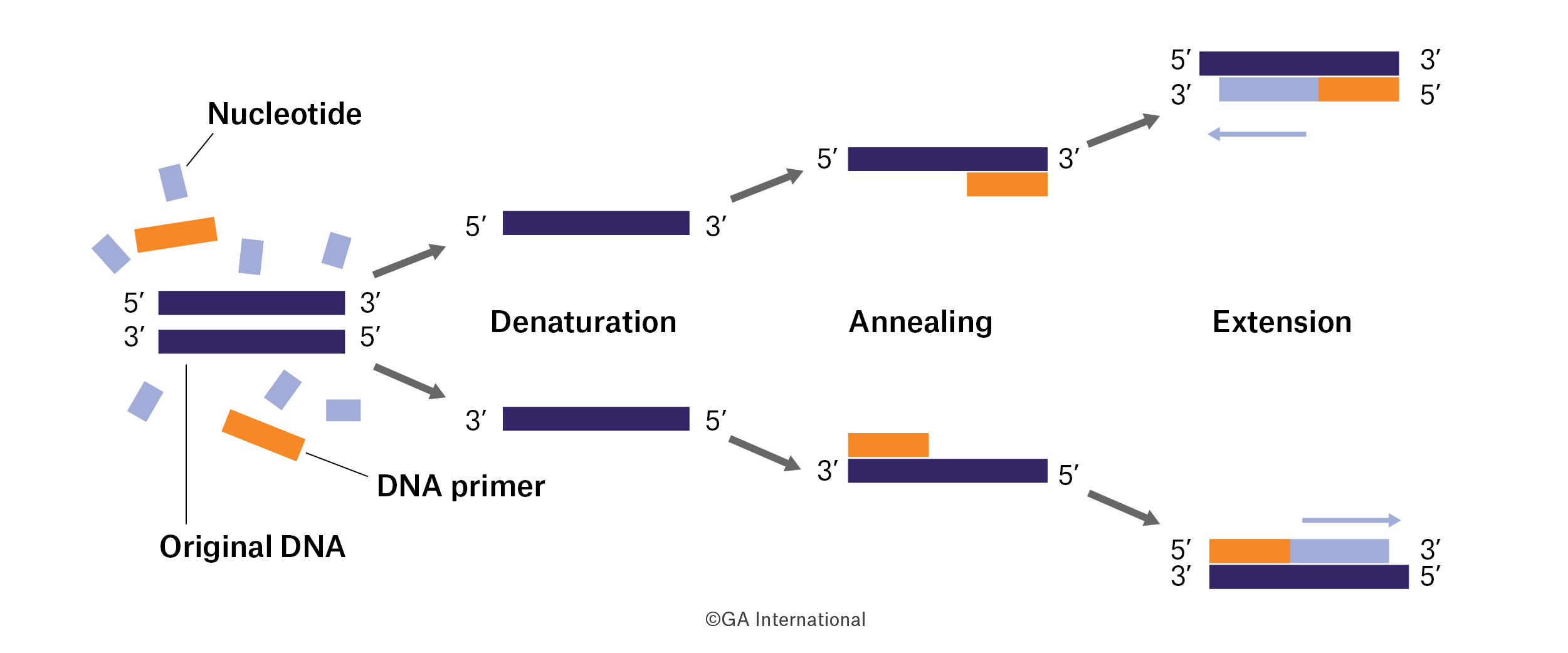 Denaturation of the DNA template: 
The DNA sample is heated to a high temperature, typically around 95°C, to separate the double-stranded DNA into two single strands.
Annealing: 
The temperature is lowered, usually to around 50-65°C, allowing short DNA primers to bind to the complementary sequences on each single-stranded DNA template.
Extension: 
The temperature is raised to around 72°C, and a heat-stable DNA polymerase enzyme extends the primers by adding new nucleotides, synthesizing new DNA strands.
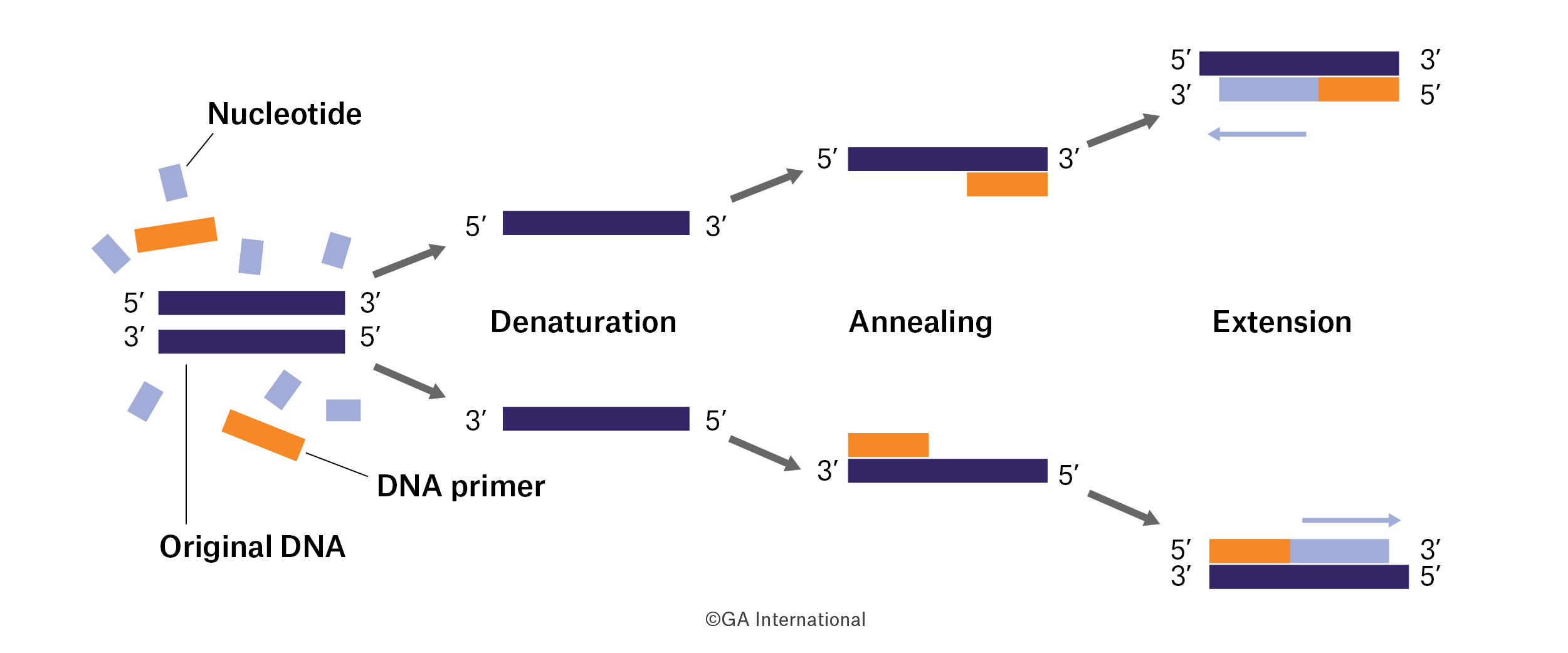 [Speaker Notes: https://blog.labtag.com/a-brief-history-of-pcr-and-its-derivatives/]
Denaturation of the DNA template: 
The DNA sample is heated to a high temperature, typically around 95°C, to separate the double-stranded DNA into two single strands.
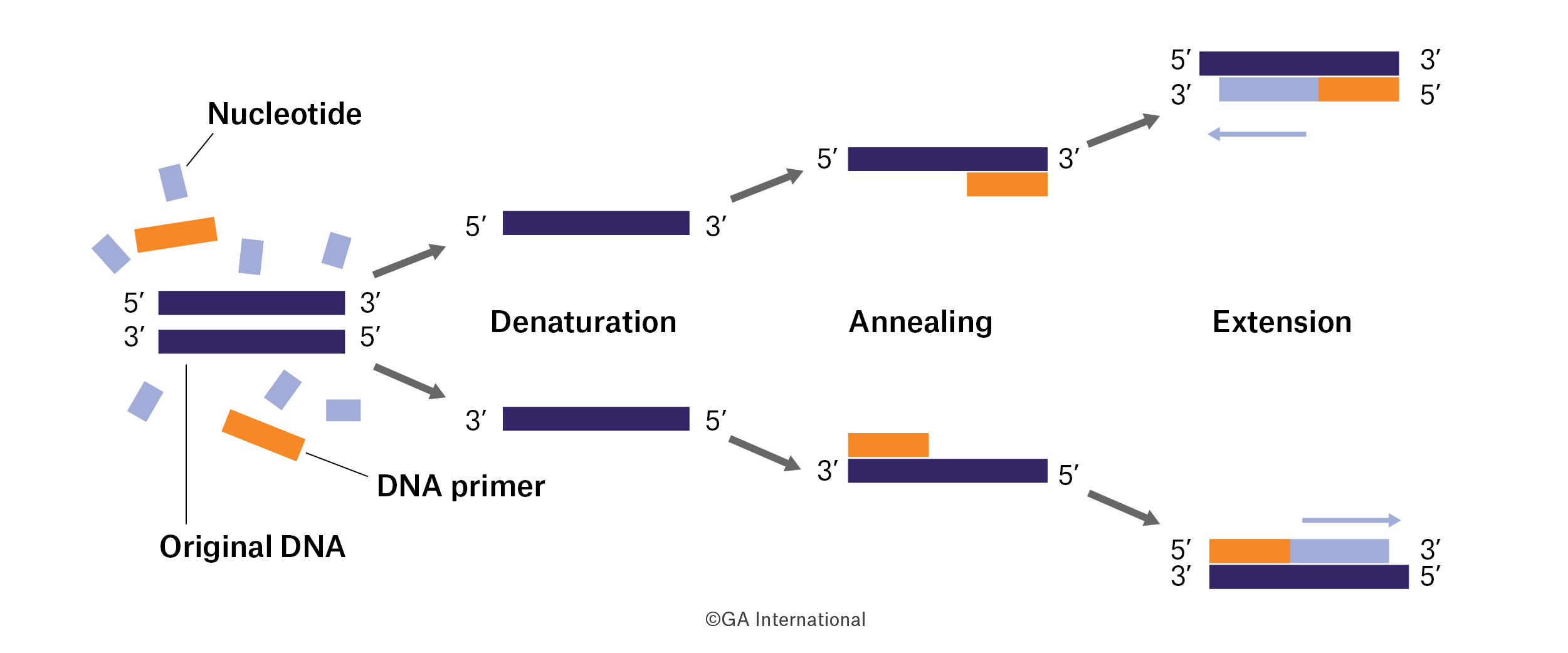 [Speaker Notes: https://blog.labtag.com/a-brief-history-of-pcr-and-its-derivatives/]
b. Annealing: The temperature is lowered, usually to around 50-65°C, allowing short DNA primers to bind to the complementary sequences on each single-stranded DNA template.
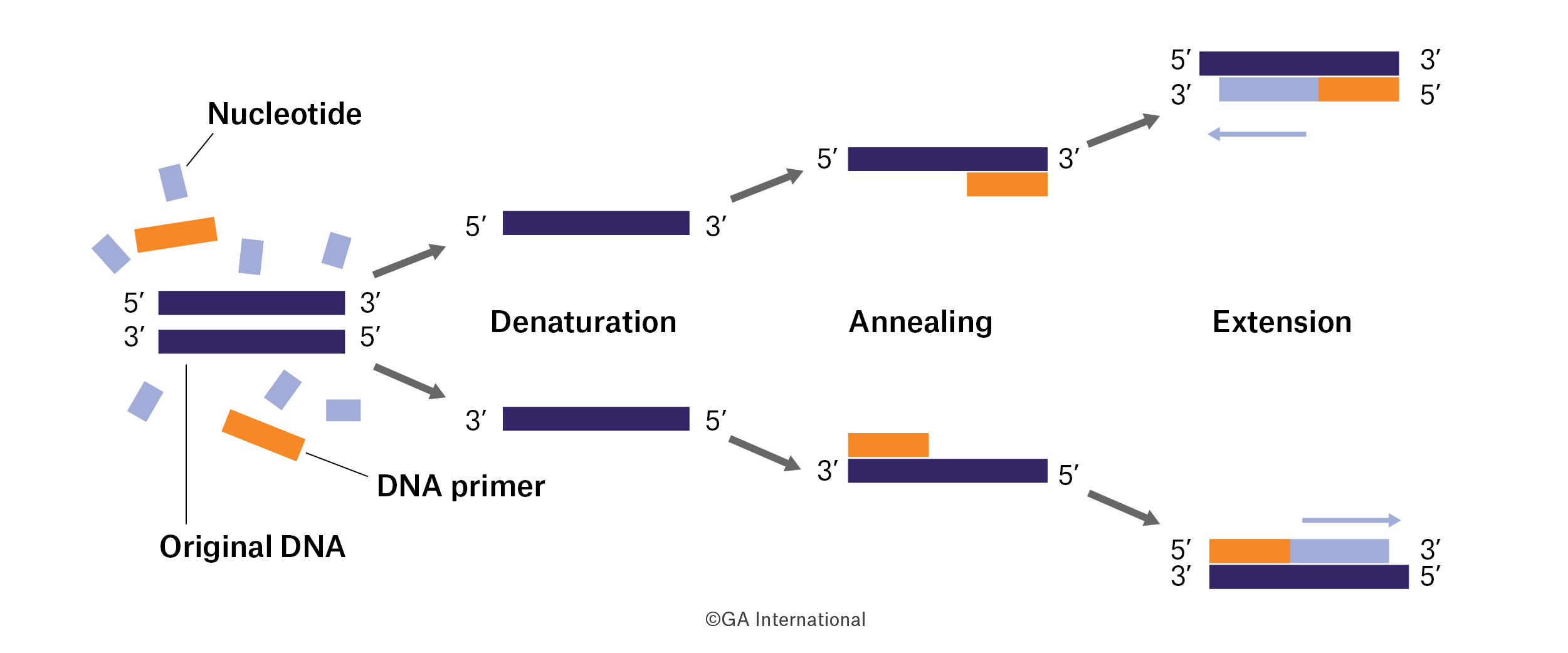 c. Extension: 
The temperature is raised to around 72°C, and a heat-stable DNA polymerase enzyme extends the primers by adding new nucleotides, synthesizing new DNA strands.
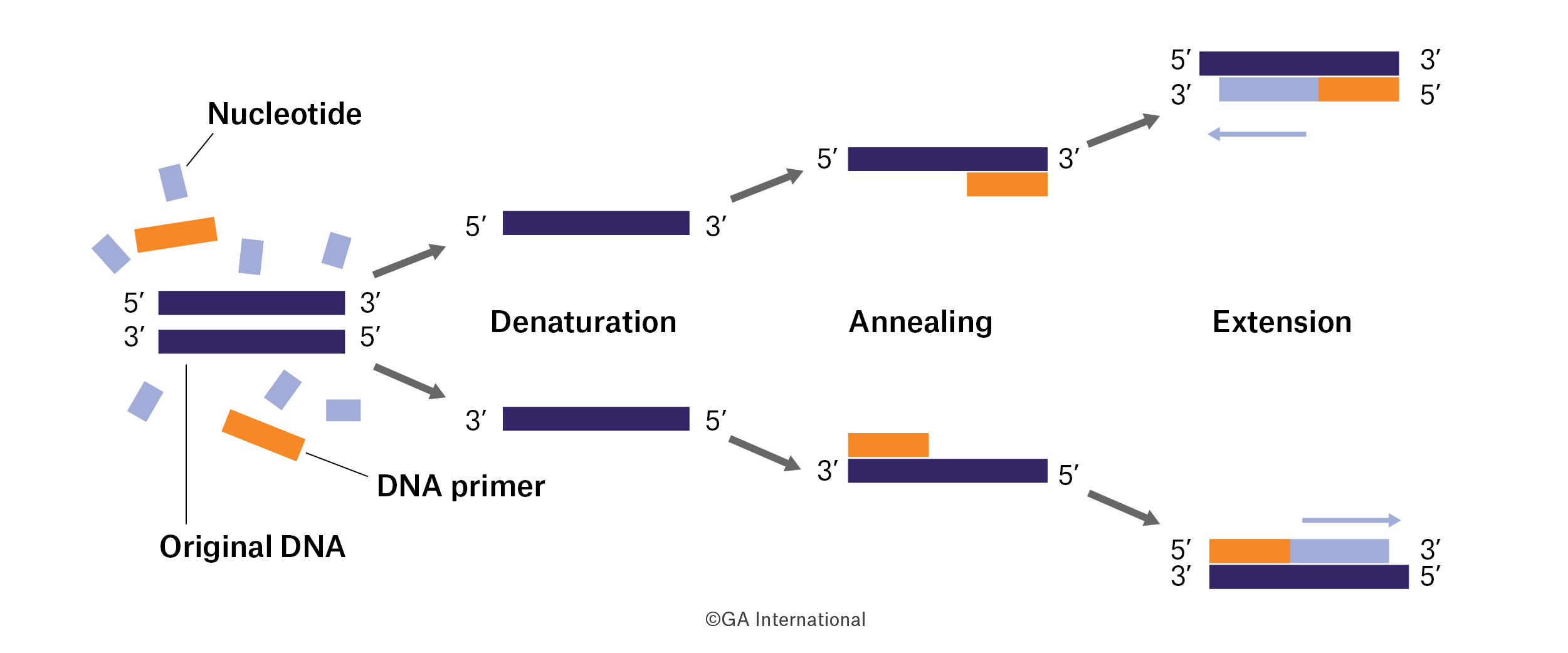 Reverse primer
Forward primer
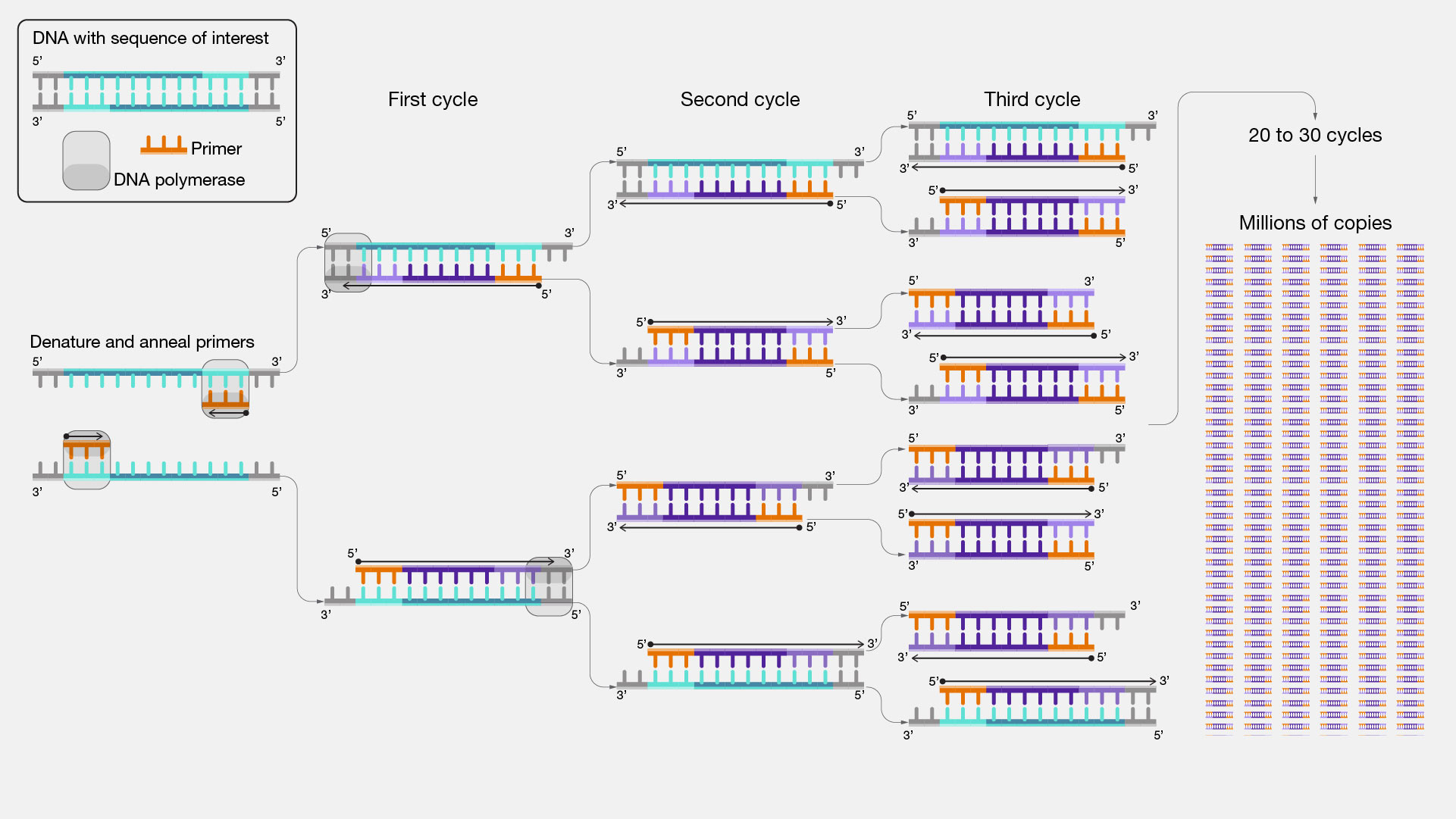 Cycling: 

 PCR is a cyclical process. After one cycle of denaturation, annealing, and extension, the process is repeated multiple times (usually 25-35 cycles). Each cycle doubles the amount of DNA, resulting in an exponential amplification of the target sequence.

Number of target sequence DNA= 2no. of cycles
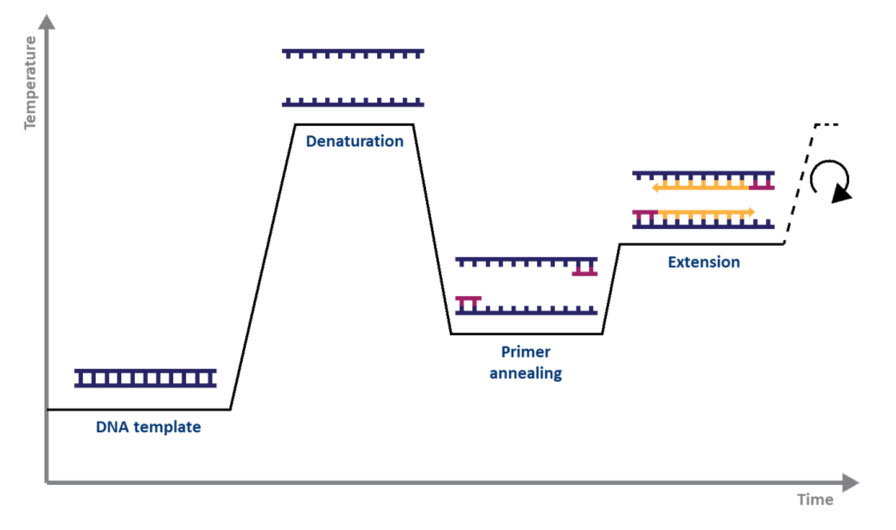 No. cycles
…..min
…..min
…..min
[Speaker Notes: https://www.enzolifesciences.com/science-center/technotes/2017/march/what-are-the-differences-between-pcr-rt-pcr-qpcr-and-rt-qpcr?/]
To start  working with PCR, 

1- determine the target sequence in the DNA template.

2-design the primers , for that specific sequence in the template DNA. (for both strands , so two primers Reverse and Forword?)

3- set the  suitable PCR device conditions for your sample.


 4-visualize your result.
Applications: there are wide range of applications for PCR, such as DNA sequencing, genetic testing, medical diagnostics, forensic analysis, and studying gene expression.



Importance of Contamination Prevention: Stress the critical importance of maintaining a sterile and controlled environment to avoid contamination, as even a small amount of foreign DNA can interfere with the PCR reaction.
Visualization of Results: 


PCR products are often visualized using agarose gel electrophoresis or other methods to determine if the target DNA was successfully amplified.
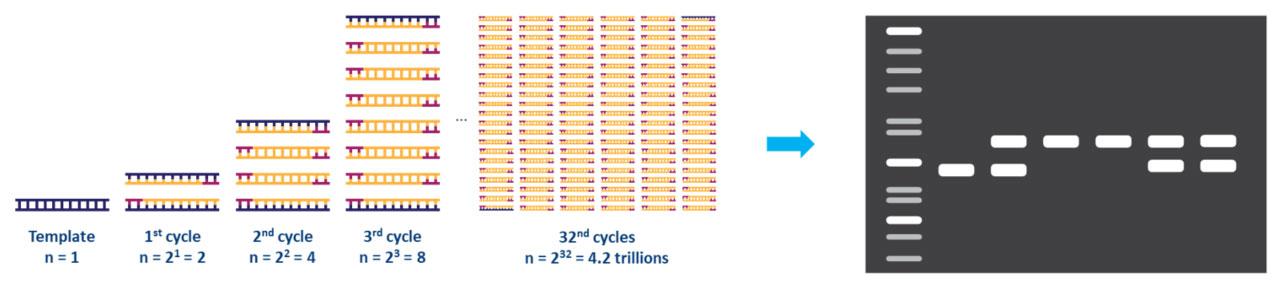